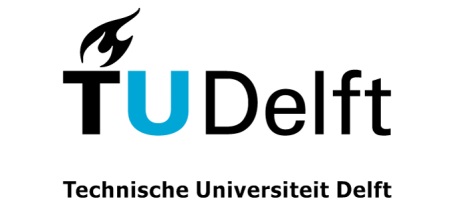 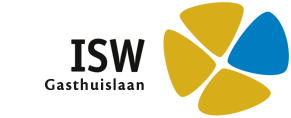 Socrative,een quiz met inzet van de mobiele telefoon in de les.Freek Pols
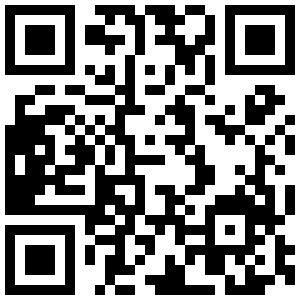 m.socrative.com
Room: 486113
psf@isw.info
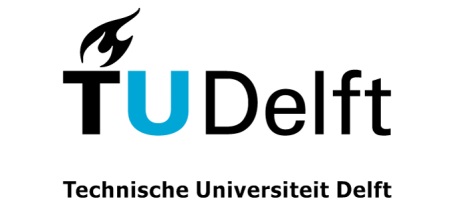 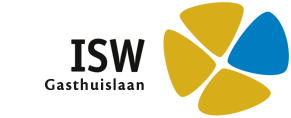 Wie ben ik?
Ir. Freek Pols
Docent Natuurkunde
Onderzoeker TU Delft
Redacteur (Jong) NVOX
Voorzitter Jong NVON
…
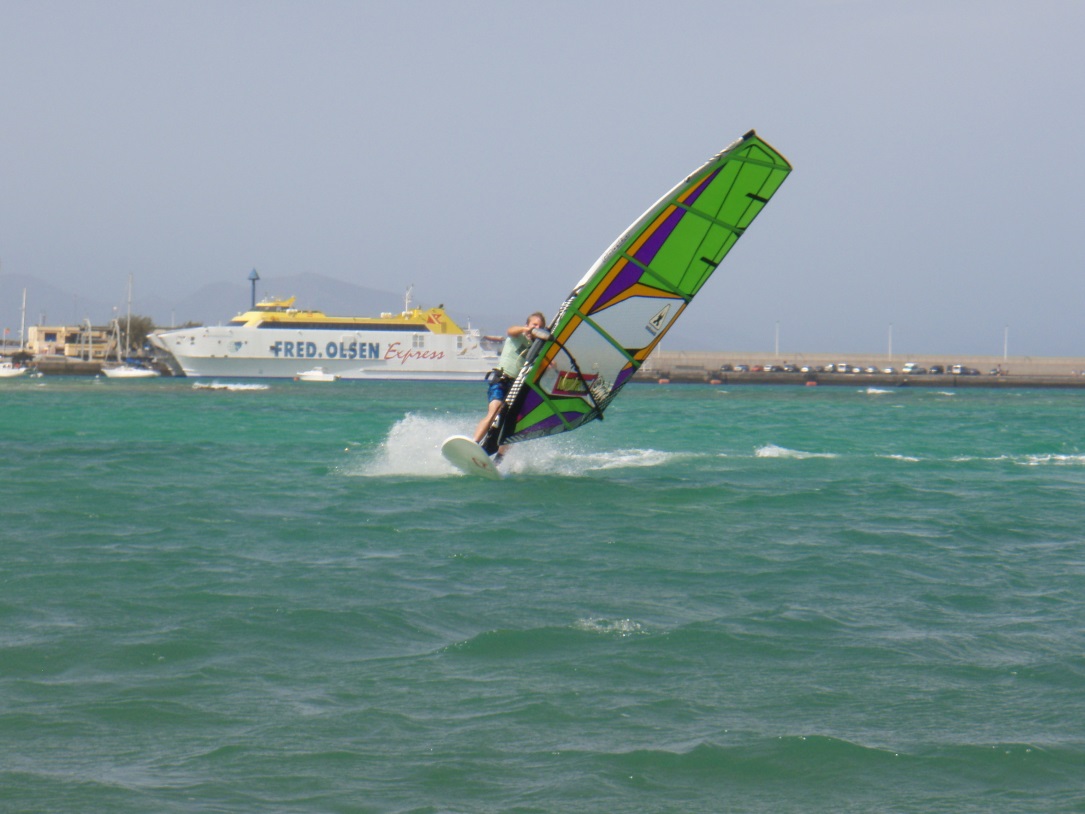 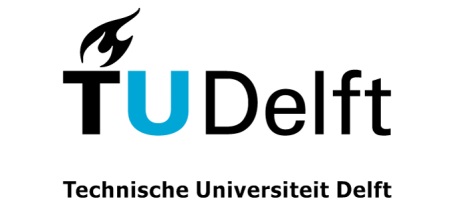 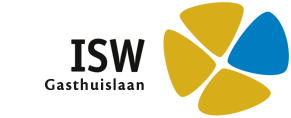 Programma
Wat is Socrative?
Waarom Socrative?
Opties
Tips
Vragen
Voorbeeld
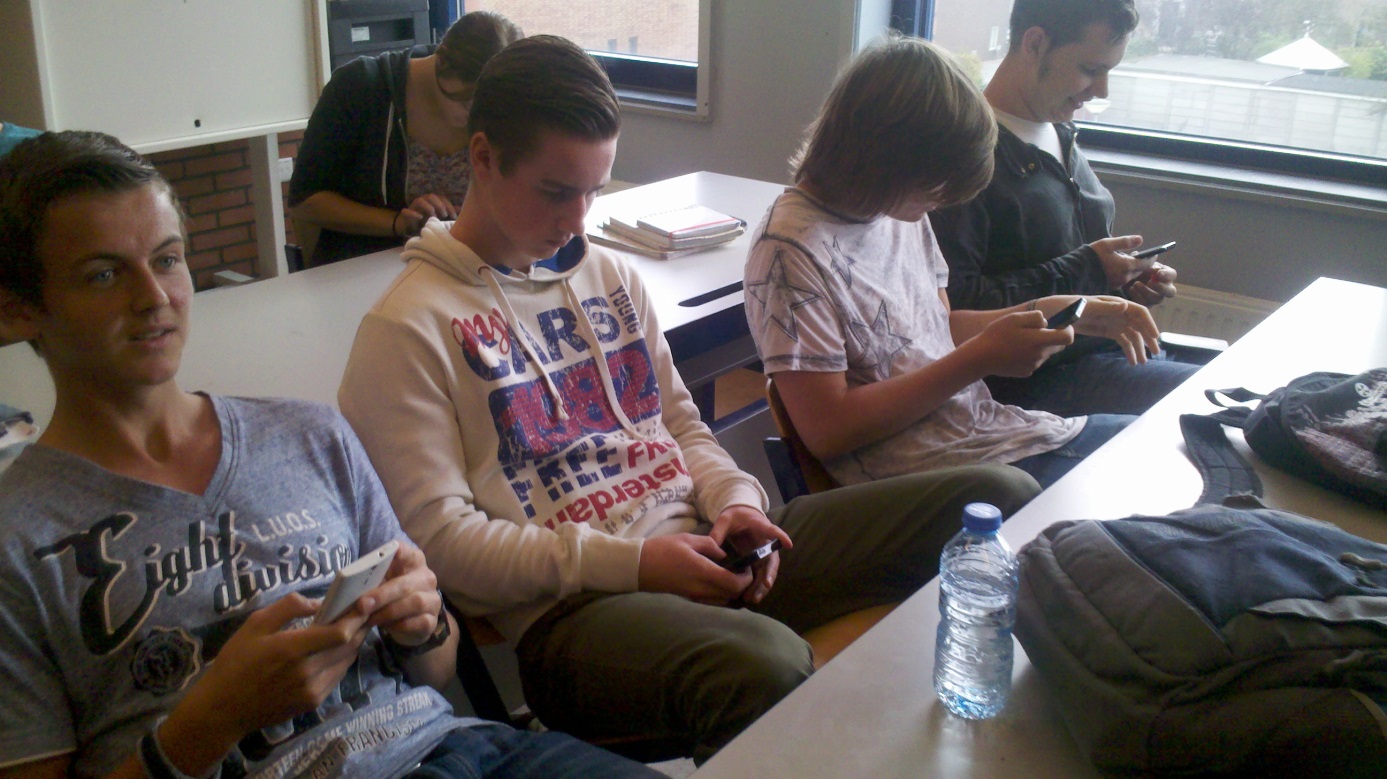 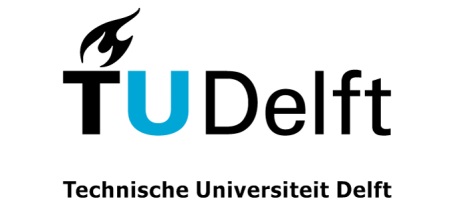 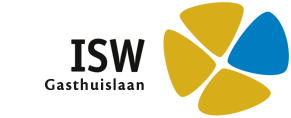 Tussenstand…
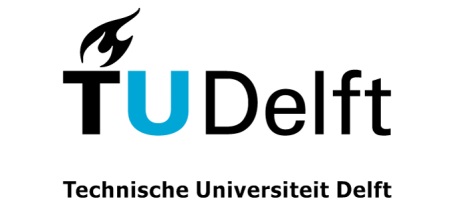 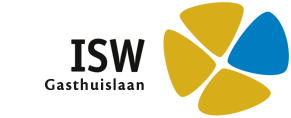 Socrative
Online Quiz
Mobiel
Own Device
Ipad
Computer
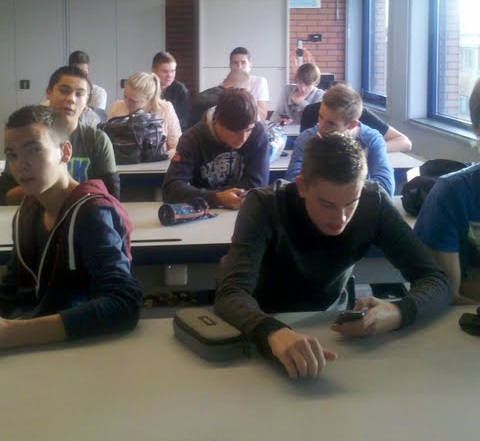 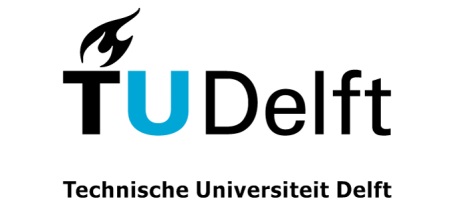 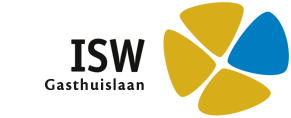 Voorbeeld quiz vraag
Welke combinatie van (v,t)-diagram en (x,t)-diagram is juist?
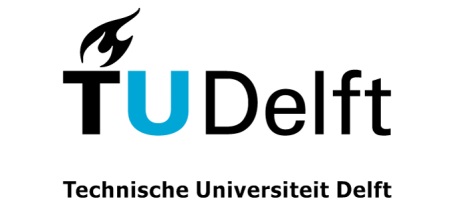 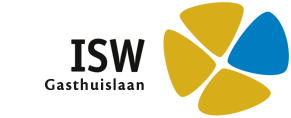 Waarom Socrative?
Praktisch
Didactisch
Voordeel:

Eenvoudig te maken
Mee te nemen
Deelbaar
Veel vragen al beschikbaar

Nadeel: 
tijd nodig voor ontwikkelen
3g/wifi aansluiting?
Enthousiaste leerlingen
Competitie
Quick review
Vernieuwend
Hoofdrekenvragen
Scorelijsten (RTTI/OBIT)
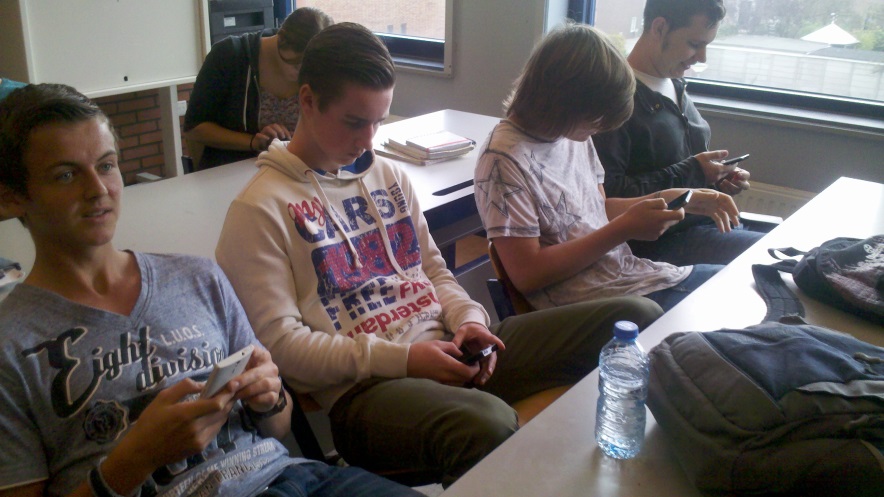 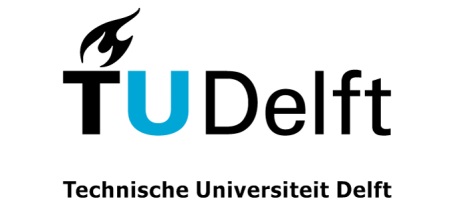 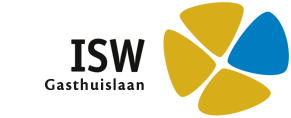 Leerling reacties
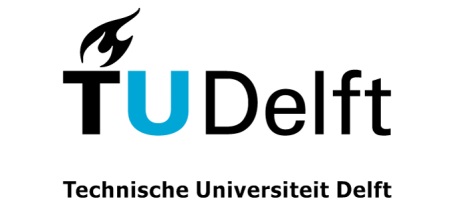 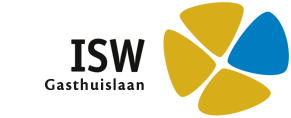 How to:
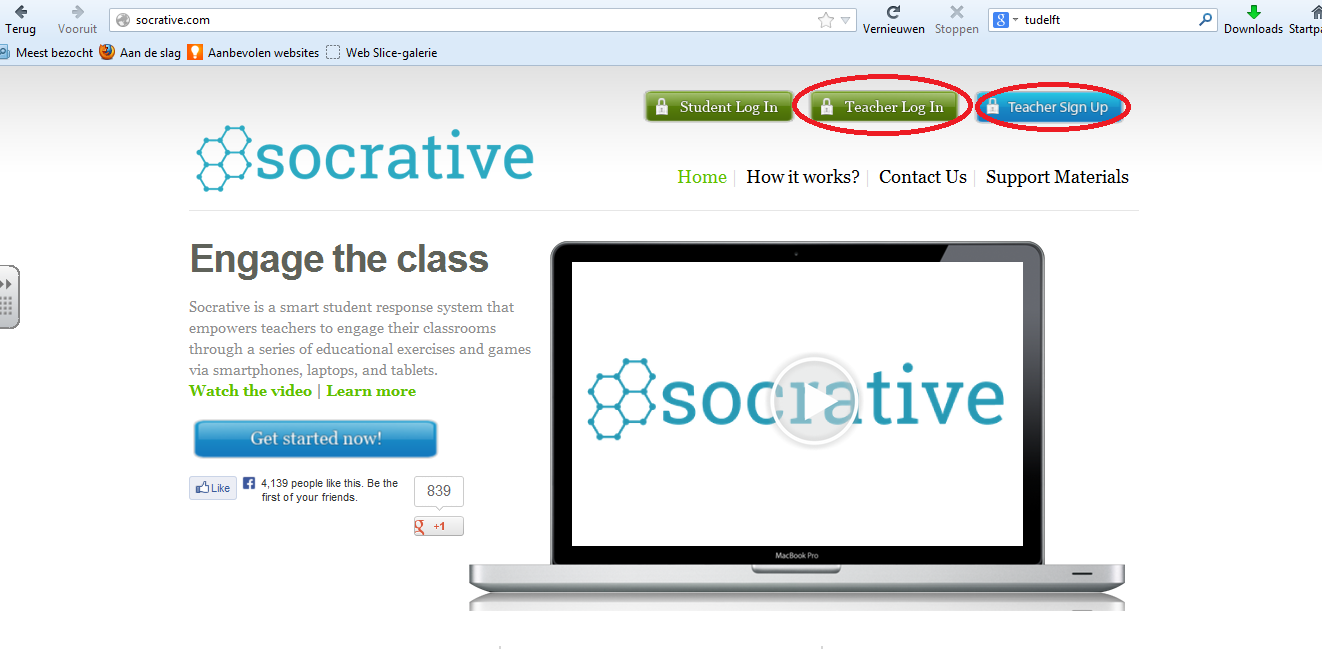 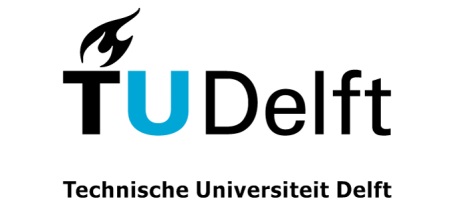 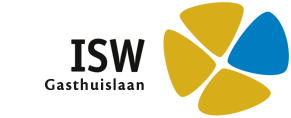 Start
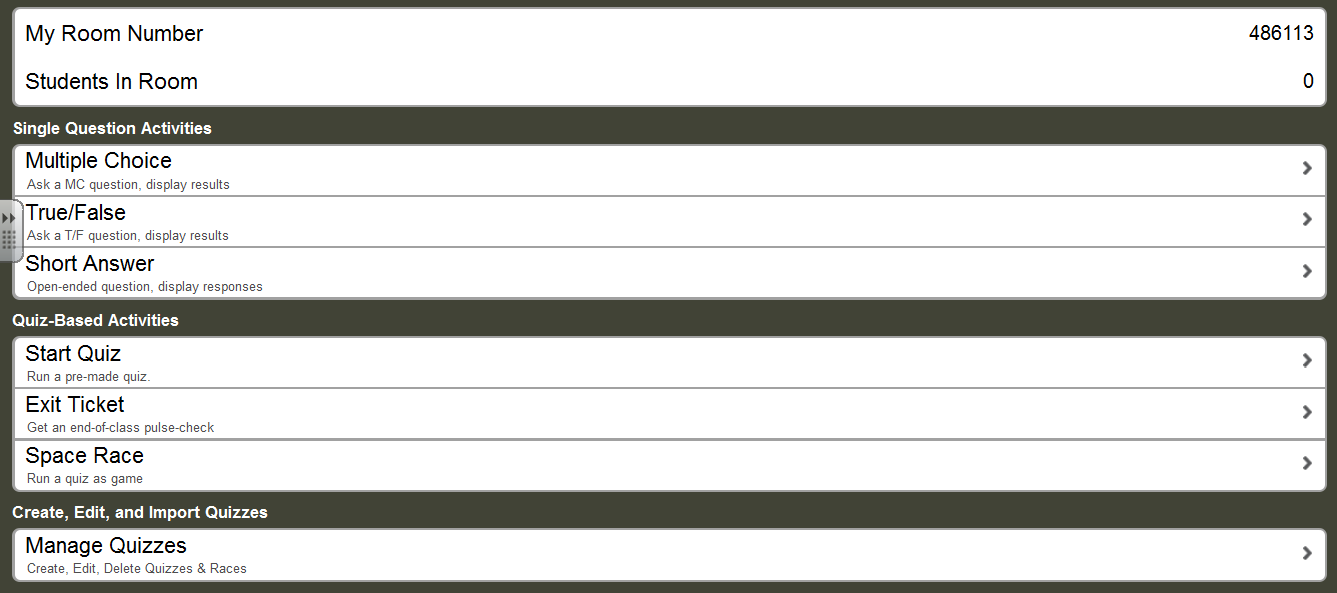 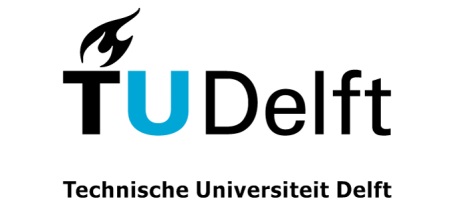 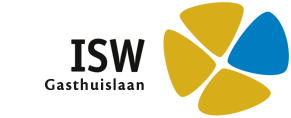 Space race
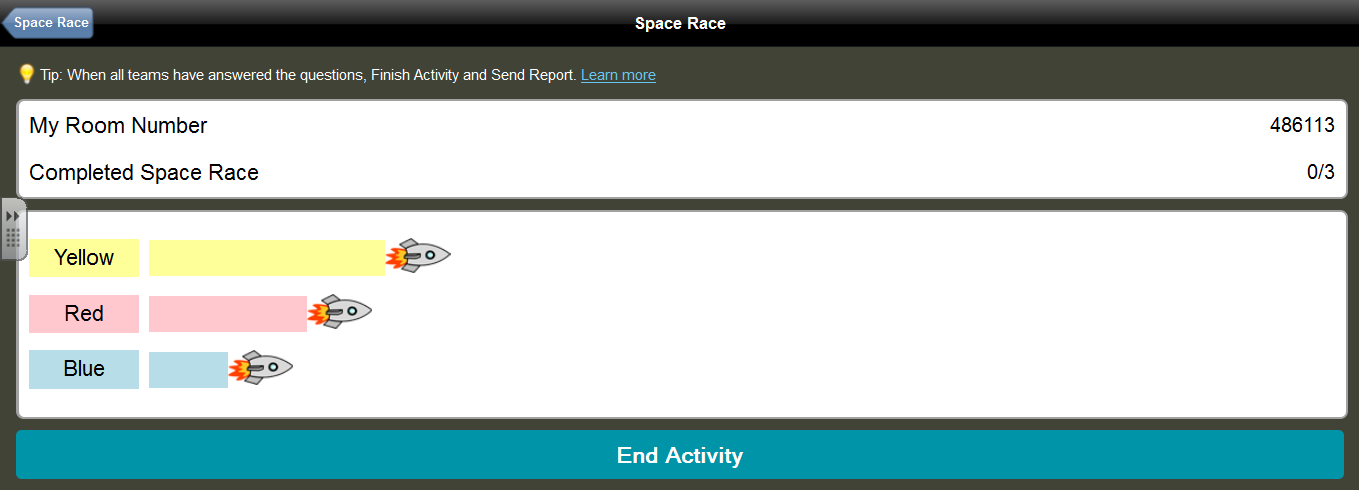 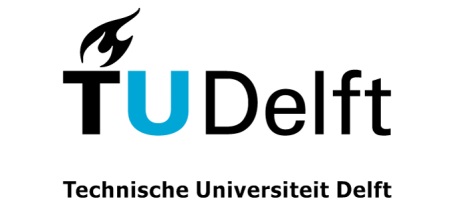 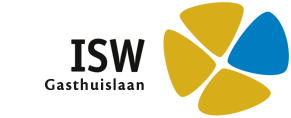 Start quiz (opties)
Wil je leerlingen zelf het tempo laten bepalen? (differentiëren!)
Antwoorden husselen
Wel/geen direct resultaat tonen
Wel/geen uitleg
Live results tonen (heeft ook nadelen)
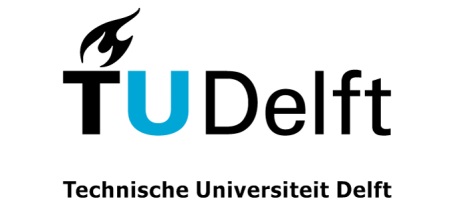 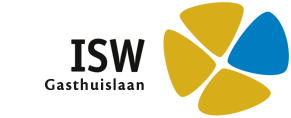 Resultaten quiz
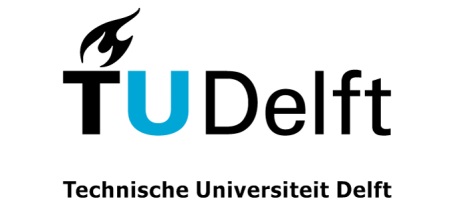 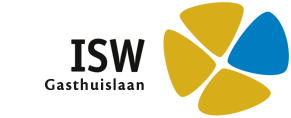 Tips
Conceptvragen
Hoofdrekenvragen 
Schijnbaar eenvoudige vragen (discussie)
Variatie
15-20 min (eerst aan de slag/uitleg)
Open avond quiz/enquete?
Delen: soc-2228899
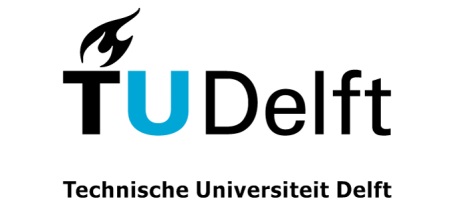 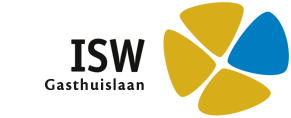 Vragen?
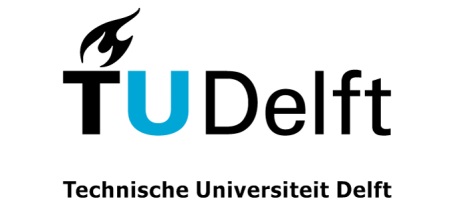 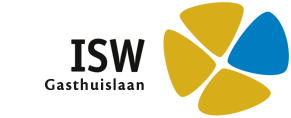 Voorbeeld
Hoe krijg ik de volgende vraag in een quiz:
Bij een horizontale worp blijft de … altijd hetzelfde.
Horizontale snelheid
Verticale snelheid
Hoek met de horizon